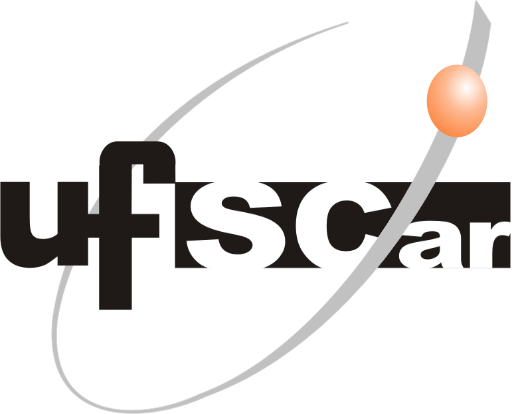 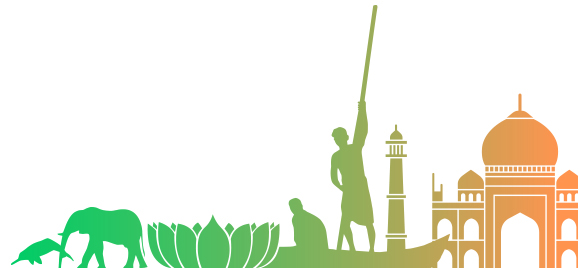 URBAN RIVERS REVITALIZATION AND STORMWATER SUSTAINABLE MANAGEMENT : 
CONCEPTIONS, GUIDELINES AND ALTERNATIVES IN BRAZIL
ADAIR AMARO DE LIMA NETO
Environmental Management and Analysis - Federal University of São Carlos (UFSCar) – Brazil
netoamaroazevedo@gmail.com
FREDERICO YURI HANAI
Environmental Sciences Department (DCAm) - Federal University of São Carlos (UFSCar) – Brazil
fredyuri@ufscar.br
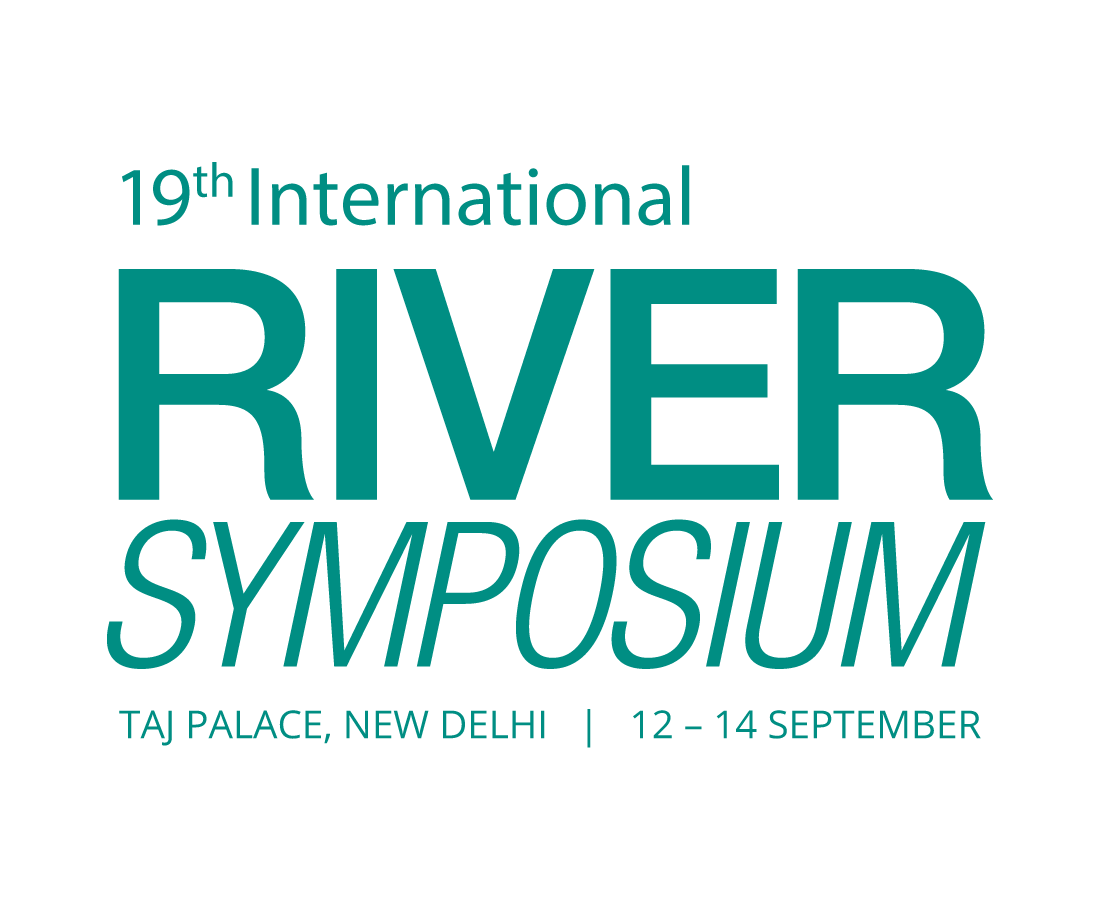 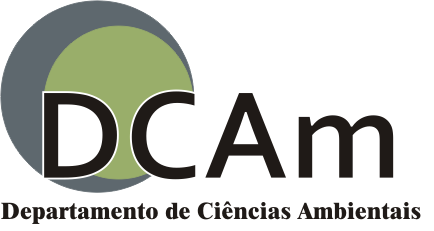 Table 2 - Rivers Revitalization Techniques
INTRODUCTION
The rivers revitalization in the world have currently been the focus of visionary strategic actions at urban planning and management actions for better quality of life and for recreational provision to population at riparian spaces in cities. In Brazil, several cities have suffered constantly with problems related to intense urbanization along the riverbanks (with drastic reduction of natural areas and biodiversity; pollution of water and soil; many environmental problems of health; and economic losses), demanding solutions for urban watersheds management. This current scenery has required the application of rainwater drainage alternatives and the development of new rivers revitalization technologies.
OBJECTIVE
This research aims to identify, study and analyze current technologies for urban rivers revitalization and sustainable stormwater management concepts, to establish elements, guidelines and alternatives applicable to the context of revitalization of Brazil urban streams, taking into account the relationship between the man in his anthropic environment and urban riparian environment.
METHODOLOGY
Methodological steps: the literature and theoretical background on river revitalization; and stormwater management; the survey and the detailed study of experiences and river revitalization projects; the identification and recognition of sustainable technologies for the stormwater management; comparative analysis of the identified technologies, that are able to be adopted and applied in the context of Brazil urban streams.
Table 1 - Sustainable Drainage Techniques
RESULTS
The research aims to provide results that will assist in future urban streams revitalization projects and will contribute to the establishment of effective public actions to stablish the best use of riparian areas in cities, providing the desired contact of the residents with the urban river.
Through literature we found that in most developed countries have adopted techniques for handling stormwater, along with the rivers revitalization projects applying an integrated revitalization of the basin. One application of this project is to show that the engineering works implemented in most of the cities in Brazil that waterproofs the soil of urban centers, rectify and channel rivers are less efficient compared to methods that restore the natural features of the landscape respecting the dynamics of the hydrological cycle.
REFERENCES
MACHADO, A. T. M. et al. Revitalização de Rios no Mundo: América, Europa e Asia. Belo Horizonte, 2010, 344 p. 
PINTO, N.L.S. et al. Hidrologia Básica. São Paulo: Edgard Blucher, 1976. 278 p.
TONINI, A.C.; SPÍNOLO, M. de M.; LAURINDO, F.J.B. A análise SWOT: uma nova perspectiva para aplicação do Seis Sigma no Desenvolvimento de software. In: XXVII Encontro de Engenharia de Produção, 2007, Foz do Iguaçu, Paraná. Anais... Foz do Iguaçu: ENEGEP, 2007. p.1-10.